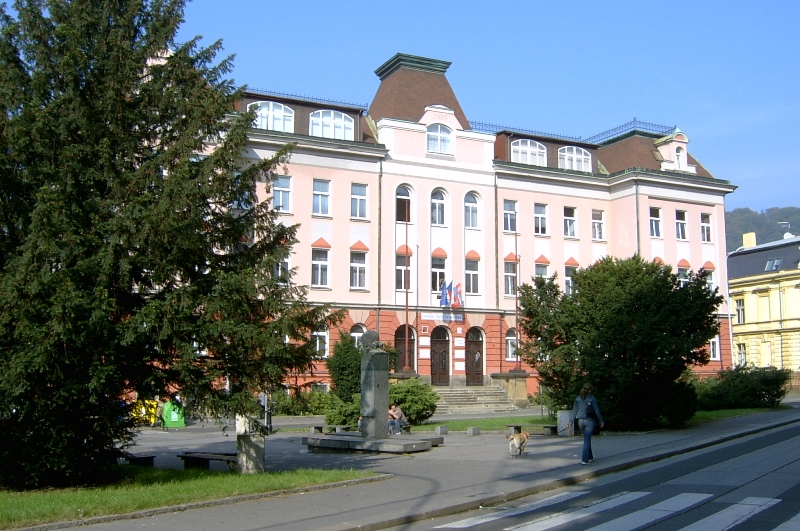 Evropská obchodní akademie, Komenského náměstí 2, Děčín I
Vlastní hodnocení školy
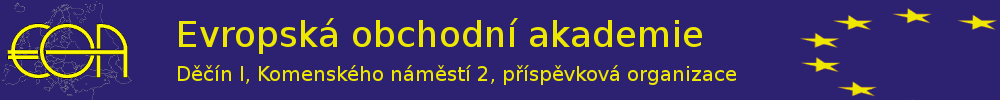 Kapacita 420 žáků, v současnosti 405
13 tříd
3 zaměření oboru Obchodní akademie
Evropský hospodářský asistent
Kreativita podnikání
Sportovní marketing a management
Vlastní hodnocení školy
Vedení školy
Vedoucí předmětových komisí
Předmětové komise
Pedagogická porada
Vedoucí předmětových komisí
Vedení školy
Zástupkyně ředitele pro výchovu a vzdělávání
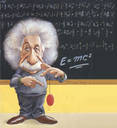 Návrh  vlastního hodnocení školy
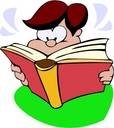 Oblasti 
Cíle
Kriteria
Nástroje
Časové rozvržení evaluačních činností
Oblasti vlastního hodnocení
Vzdělávací program školy
Podmínky vzdělávání
Průběh vzdělávání
Výsledky vzdělávání
Řízení školy
Úroveň výsledků práce školy
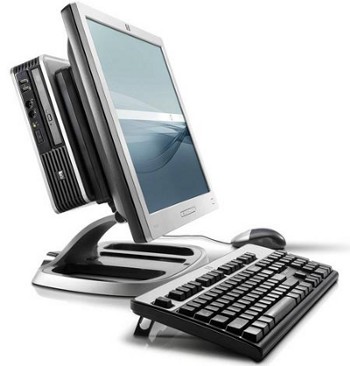 Vzdělávací program školy
Soulad vzdělávání s učebními osnovami  a standardem odb. vzdělávání/ ŠVP
Kontroly plánů a jejich plnění, sebehodnocení jednotlivých učitelů
Průběžně, v období plánovaných vnitřních kontrol – nejméně 2x ročně
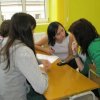 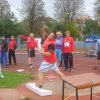 Podmínky vzdělávání
Prostorové a materiální podmínky
Klima školy
Začleňování a podpora žáků
pozorování, hospitace, požadavky učitelů a rodičů, dodržování zákonných norem
ankety, spolupráce s žáky a rodiči, jednání pedagogických rad a vedení školy,
rozhovory s učiteli
hospitace, podpora vzájemné komunikace učitelů- výchovného poradce a odborných pracovišť
v období pedagogických rad, průběžně
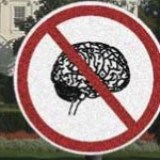 Průběh vzdělávání
Podpora dosahování vzdělávacích cílů
Rozvoj strategií učení, osobnostních a sociálních způsobilostí, praktických návyků a dovedností
Začleňování a podpora žáků
hospitace, prezentace žákovské práce
rozbor dokumentace učitelů – třídní knihy, výkazy, roční plány učitelů, přípravy
dotazník žákům, řízený rozhovor s učiteli a žáky
v období pedagogických rad, průběžně, při pravidelných kontrolách
Výsledky vzdělávání
Dosahování vzdělávacích cílů
rozhovor, hospitace, rozbor žákovských sebehodnotících a hodnotících výroků, spolupráce s odborníky
průběžně, v období pedagogických rad
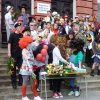 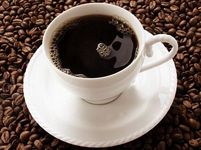 Řízení školy
Organizace řízení 
Kvalita personální práce
Kvalita DVPP
Porady vedení školy, pedagogické rady, spolupráce se školskou radou a SRaŽ, vyhodnocování pozitiv a negativ
Dotazníky, vyhodnocení kvalifikovanosti vyučujících, plán DVPP
Porovnání plánu DVPP s výslednou tabulkou uskutečněného DVPP, dotazníky, sebehodnocení učitelů
průběžně, na začátku roku a konci jednotlivých klasifikačních období
Úroveň výsledků práce školy
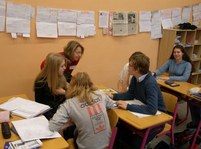 Vzhledem k podmínkám vzdělávání
Vzhledem k ekonomickým zdrojům
zhodnocení výsledků vzdělávání za jednotlivá pololetí, porovnání s dlouhodobými výsledky, výsledky olympiád, soutěží, umístění absolventů
zájem o školu- počty uchazečů o studium
úspěšná prezentace školy v médiích
rozhovory s jinými řediteli, návštěvy jiných škol, studium písemností z jiných škol, organizace akcí školy
dotazníkové šetření o vybavení školy mezi žáky i učiteli, posouzení účelnosti jednotlivých investic
Na konci každého klasifikačního období, přijímacích zkoušek, průběžně
Závěrečné vyhodnocení a projednání
Oblasti, ve kterých škola dosahuje dobrých výsledků
Oblasti, ve kterých je třeba úroveň vzdělání zlepšit
Návrh opatření
Účinnost opatření obsažených v předchozím vlastním hodnocení
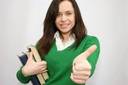